المحور الثالث: المتجر الالكتروني
الخطة : 
I  المتجر الالكتروني : ماهيته ، تصنيفاته ،عناصره و وظائفه التسويقية
ماهيته 
عناصره الأساسية
تصنيفاته 
وظائفه التسويقية

II إنشاء و تصميم المتجر اللاكتروني 

III جودة المتاجر الالكتروني
I  المتجر الالكتروني : ماهيته ، تصنيفاته و وظائفه التسويقية
ماهية المتجر الالكتروني :
مفهوم المتجر الالكتروني : هو الموقع الالكتروني الذي تتوجه من خلاله المؤسسة إلى زبائنها الالكترونيين . 

حيث يُنظر للمتجر الإلكتروني على أنه:
قناة توزيع
وسيلة اتصال تسويقي
عبوة
* تعريف المتجر الالكتروني :
هو جملة الوسائل و البرامج و النظم تكنولوجية و الإدارية التي تُجمع لتقديم عروض شاملة للجمهور المستهدف بغرض تحقيق غايتين أساسيتين :
جذب زبائن جدد
الحفاظ على الزبائن الحاليين
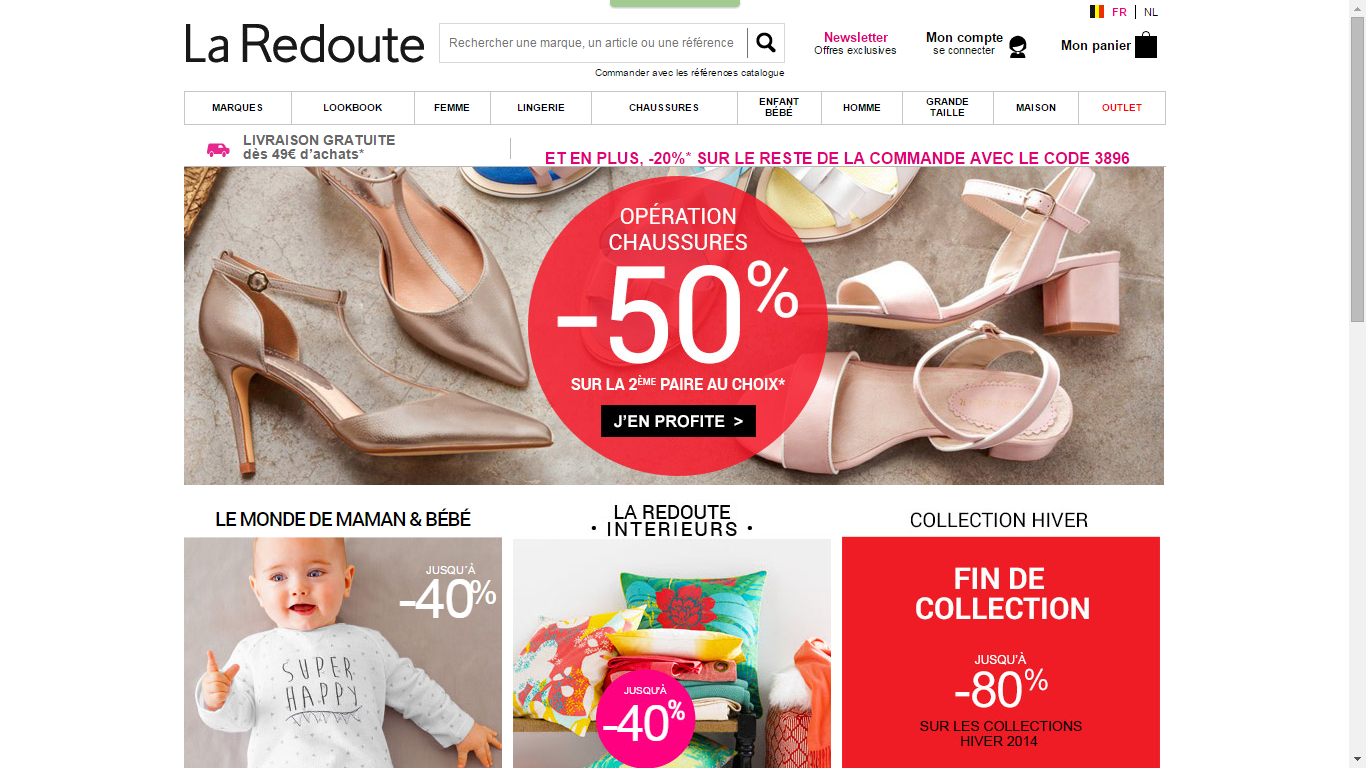 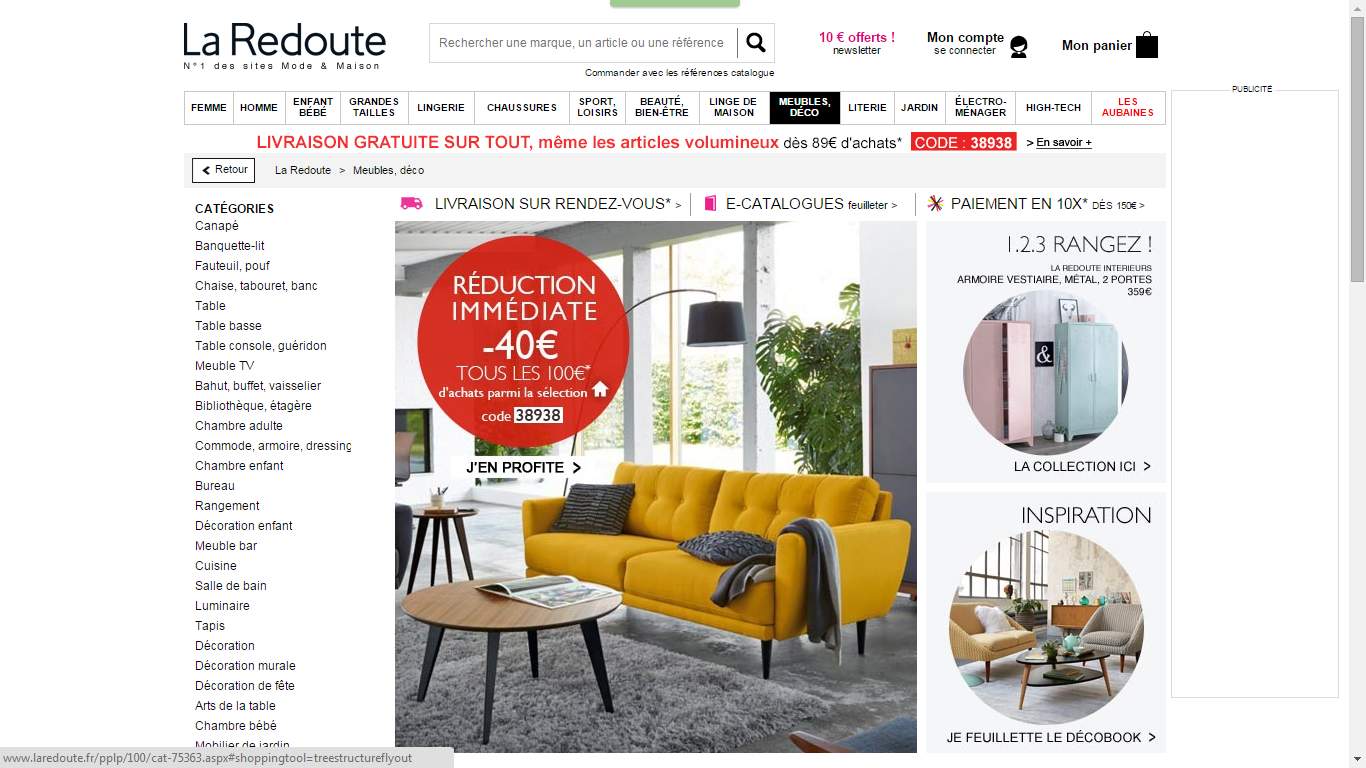 3) تصنيفات المتاجر الالكترونية
4) الوظائف التسويقية للمتجر الإلكتروني :


 4-1) وظيفة جمع المعلومات : 
قبل أثناء و بعد عملية الشراء
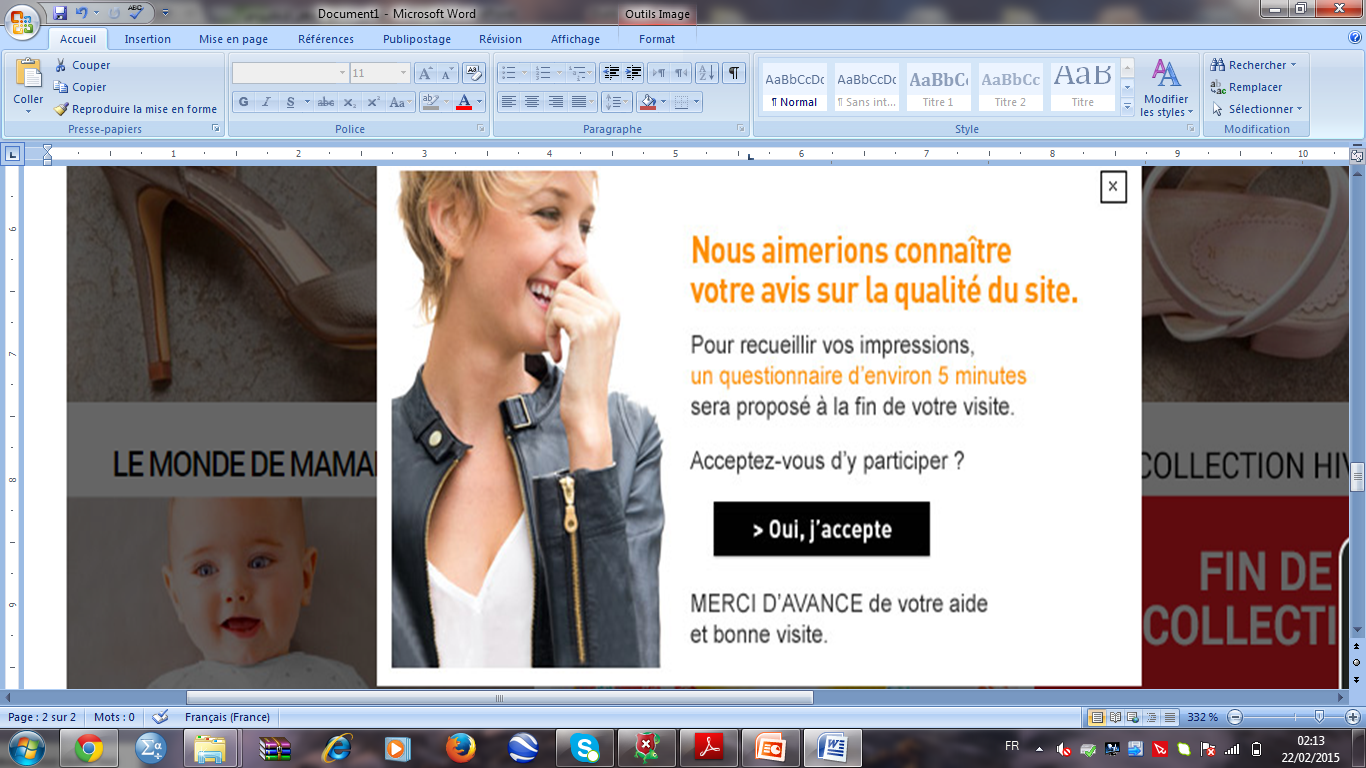 4-2 ) وظيفة التوزيع : 
حيت يغطي المتجر الإلكتروني جميع المناطق الجغرافية و يعمل على توزيع بعض المنتجات القابلة للتسويق إلكترونيا بشكل كلي .

4-3) وظيفة الترويج للمؤسسة و منتجاتها
II إنشاء و تصميم المتجر اللاكتروني :
هناك بديلان أساسيان أمام المنظمة لتأسيس متجر الكتروني:
مراحل تصميم المتجر الالكتروني :
عند تصميم المتجر الالكتروني يجب الاهتمام بجانبين أساسيين :
 
أولا : الجانب الفني : و يشمل كل ما يتعلق بشكل المتجر من : ألوان ، خلفيات ، رسومات ....إلخ

ثانيا : الجانب المتعلق بالمحتوى : و يتعلق هذا الجانب بالمضمون الذي يتم نشره في الموقع .

و من اهم المحتويات التي يجب أن يتضمنها أي متجر:

معلومات عن المنظمة و عروضها 
توفير نصائح للزبائن حول كيفيات الشراء و التوصيل و الاسترجاع ...إلخ 
تقديم خدمات استشارية في المجالات التي تمتلك فيها المؤسسة خبرة.
III جودة المتاجر الالكترونية :
ترتبط جودة المتاجر الالكترونية طرديا بدرجة التسهيلات التي يوفرها للزبائن أثناء التسوق و الشراء و التسليم كما يرتبط بفعالية المنتجات التي يسوقها . 
محددات جودة المتجر الالكتروني :